Vocabulary
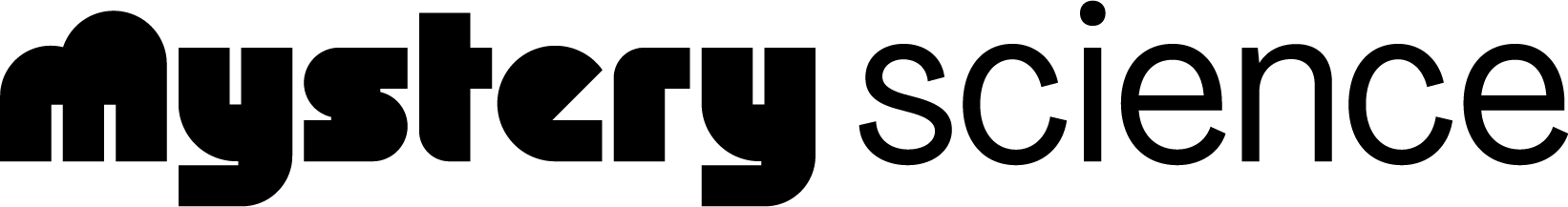 Lesson: Why would a hawk move to New York City?
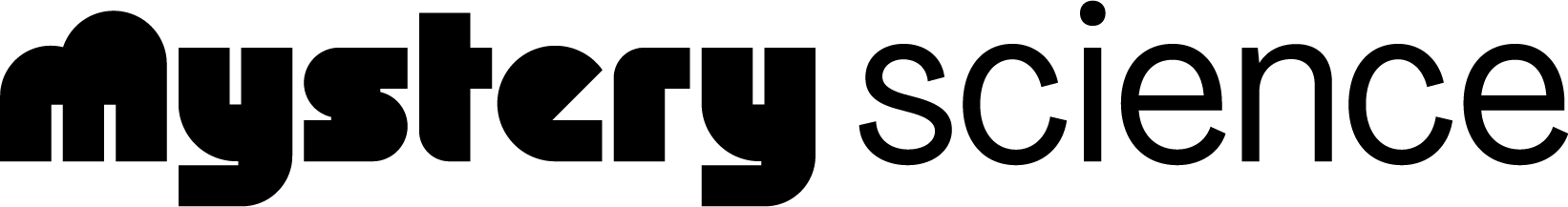 Why would a hawk move to New York City?